Keramika
Podela keramika
Osnovne vrste:

Tradicionalna keramika
Inženjerska keramika
Vrste inženjerskih keramika:

oksidi (jonska veza) 
karbidi (kovalentna veza)
nitridi (kovalentna veza)
Osnovne osobine: 

Visoka tvrdoća
Krtost
3.  Otpornost na visoke temperature
4.  Mala električna i toplotnom provodljivost
Visoka hemijska stabilnost
Struktura keramika
Struktura keramika je određena načinom dobijanja

Načini dobijanja keramika: 
Valjanje, duvanje, izvlačenje (silicijum-dioksid, temp.topljenja 1600-1700oC)
Sinterovanje (keramike sa visokom tačkom topljenja, temp.topljenja, 2000 - 3000oC)
Valjanje, presovanje, duvanje, izvlačenje silicijum-dioksida
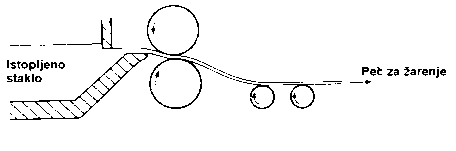 valjanje
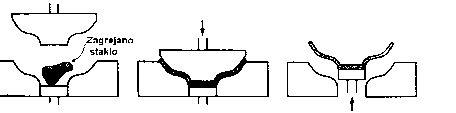 Relativno mala čvrstoća i prisutna krtost
presovanje
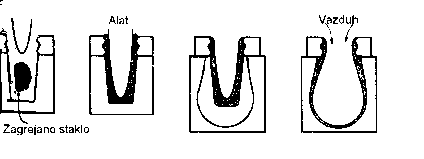 duvanje
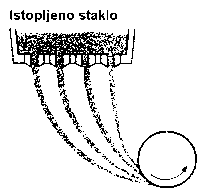 Visoka čvrstoća ~2x više od najčvršćih čelika – dobija se smanjenjem i eliminacijom poroznosti, ali krt materijal
izvlačenje
Sinterovanje
Sinterovanje je oblikovanje proizvoda primenom visoke temperature i pritiska iz praha, u pogodno oblikovanom kalupu

Metode sinterovanja:
Konvencionalno sinterovanje
Izostatičko sinterovanje
3.  Sinterovanje istiskivanjem
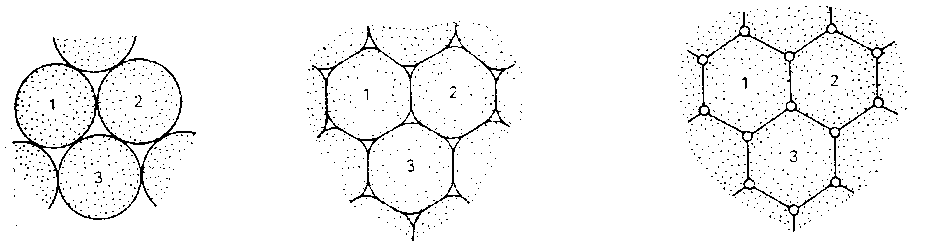 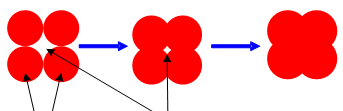 čestice
pore
Zavisnost gustine keramike od vremena sinterovanja:
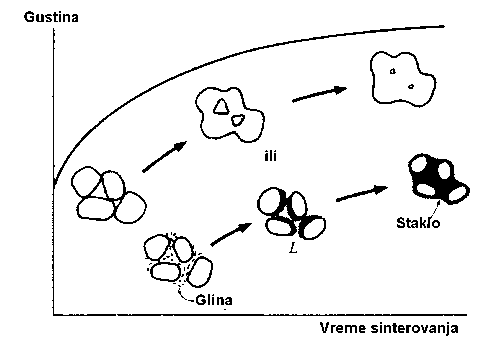 Konvencionalno sinterovanje:

jednostavan proces
neravnomeran pritisak i raspored poroznosti
gornji žig
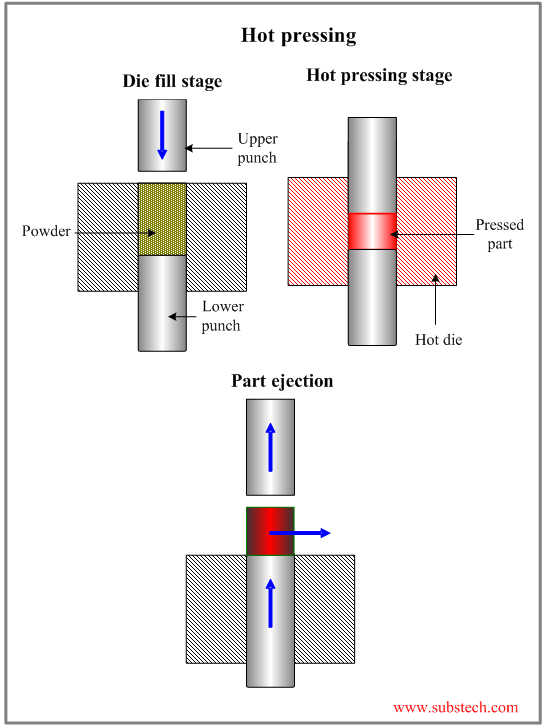 sinterovanje
prah
donji žig
zagrejana
matrica
Izostatičko sinterovanje (HIP-hot isostatic pressing):

Ravnomerno dejstvo pritiska sa svih strana i ravnomerna poroznost proizvoda
Proizvodi složene konfiguracije
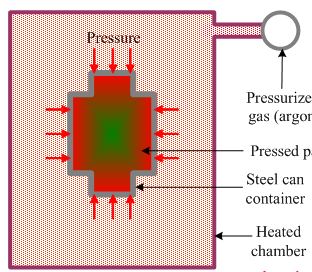 Pritisak
Argon pod pritiskom
Radni predmet
Čelični lim
Zagrejana komora
Sinterovanje istiskivanjem:

pogodno za specifične oblike radnih predmeta (izduženi oblik)
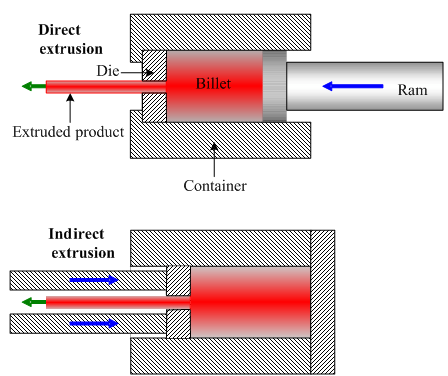 Istosmerno istiskivanje
Žig
Prah
Klip
Gotov proizvod
Matrica
Suprotnosmerno istiskivanje
Mikrostruktura keramika
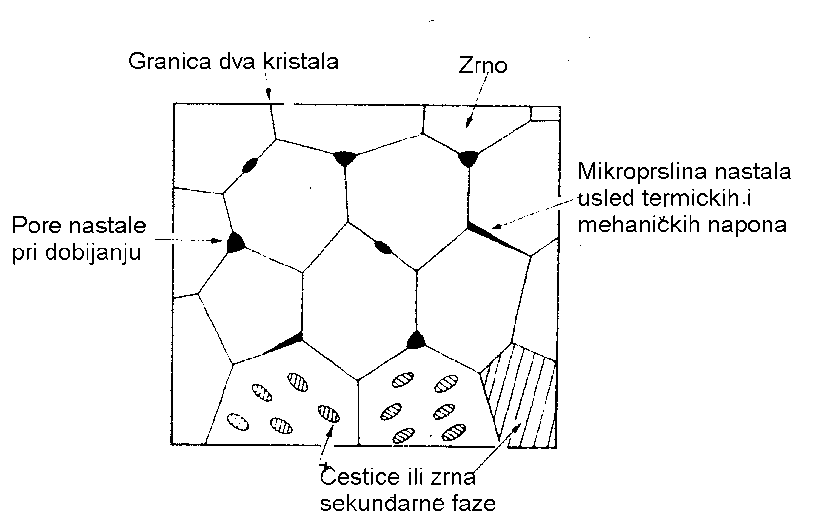 Silicijum-dioksid
Hemijska formula SiO2 (kvarc)
Preko 10 % zemljine kore
Polimorfan materijal - najveći dijapazon različitih oblika od svih materijala: amorfan i kristalni materijal (više kristalnih sistema)
Temperatura topljenja 1600-1700 oC
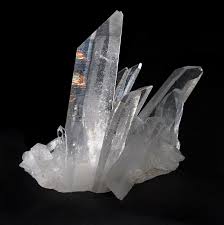 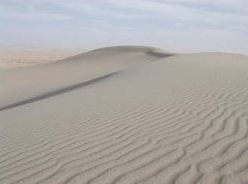 Osobine: tvrd i krt materijal (osobine jako variraju u odnosu na poroznost i čistoću), jeftin, različiti oblici i metode dobijanja (materijal u bloku, tanko slojevi, gel…), toplotni i električni izolator, hemijska stabilnost, transparentnost…
Primena: građevina (obično staklo), medicina, prehrambena industrija, mikroelektronika (čipovi), optoelektronika (optički kablovi), ojačavajuća komponenta u kompozitnim materijalima,…
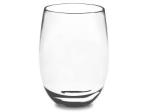 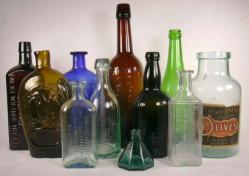 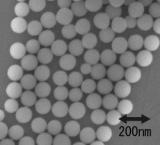 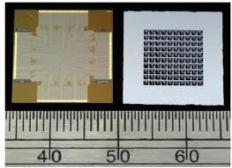 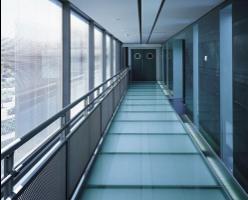 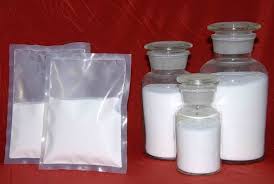 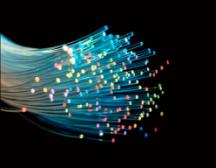 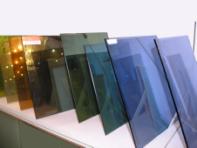 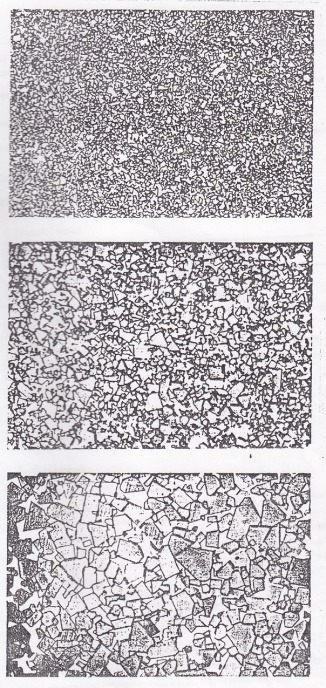 Volfram - karbid
Hemijska formula WC
Visoka temperatura 
	topljenja: ~2900oC
Sinteruje se sa dodatkom kobalta
Fina -faza (~7 m)
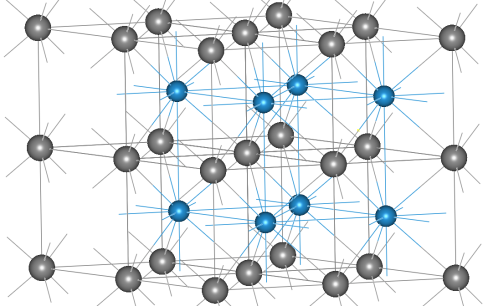 Srednje gruba -faza (~21 m)
Heksagonalna gusto složena struktura
Gruba -faza (~42 m)
Osobine: visoka tvrdoća i otpornost na habanje, žilavost veća od drugih keramika, velika gustina (15-16 g/cm3), hemijska stabilnost i otpornost na visoke temperature
Primena: alatai za obradu rezanjem (burgije, glodala, strugarski noževi – vidija), municija (probojna), sportska oprema,…
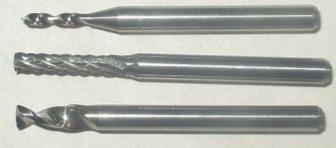 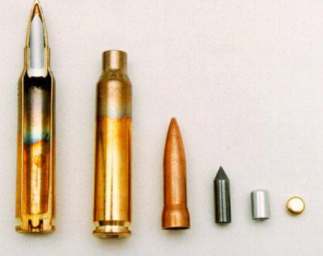 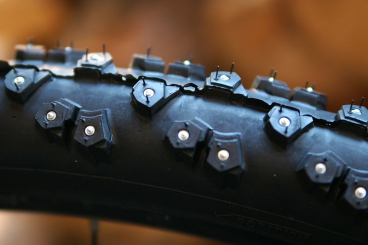 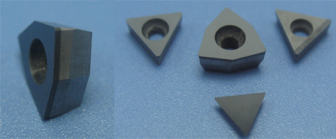 Aluminijum - oksid
Hemijska formula Al2O3 (naziva se i korund, safir)
Pored silicijum-oksida, najrasprostranjenija keramika
Temperatura topljenja: 2070 oC
Može se dobiti kao materijal u bloku, prah ili kao prevlaka
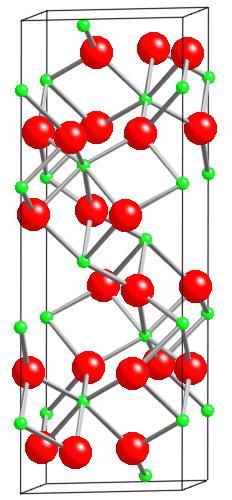 Osobine: visoka tvrdoća, hemijska i toplotna stabilnost, električni izolator ali za keramiku  visoka toplotna provodljivost, relativno niska cena
Primena: brusni alati, ojačavajuća komponenta kompozitnih materijala, farbarska industrija (čestice za metalik boju), balistička zaštita, izolatori za svećice…
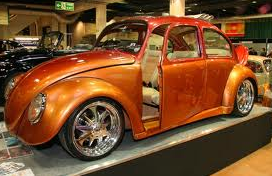 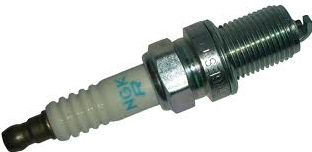 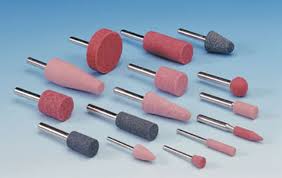 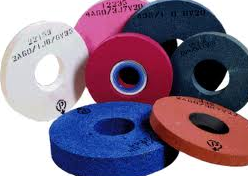 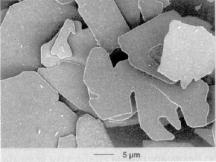 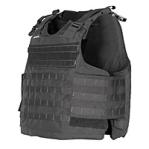 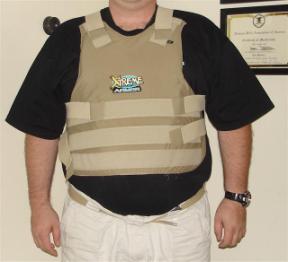 Silicijum - karbid
Hemijska formula: SiC
Temperatura topljenja 2730oC
Različiti kristalografski oblici
Osobine: vrlo visoka tvrdoća i otpornost na habanje, relativno mala gustina, poluprovodnik, visoka cena
Primena: brusni i rezni alati, balistička zaštita, elektronika (diode, LED diode)…
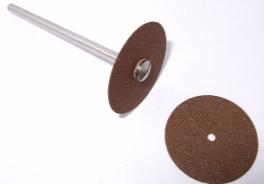 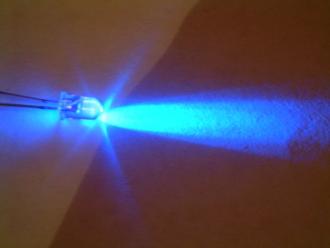 Hvala na pažnji!